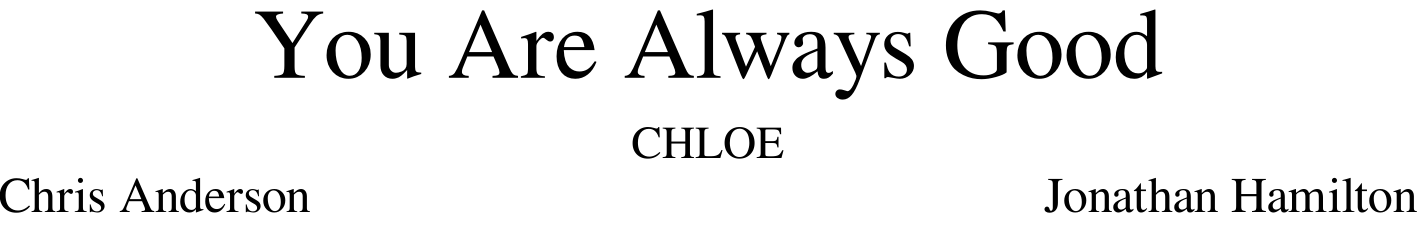 Copyright © 2014 Majesty Music Inc. All rights reserved. Download provided by ChurchWorksMedia.com.
[Speaker Notes: Official permission to use the hymns posted is granted under the following conditions (a) The hymns are not to be altered in any way, (b) The hymns are to be distributed free of charge, and (c) recognition is to be given to the author and composer.
More PowerPoint slides can be found at mobilehymns.org .]
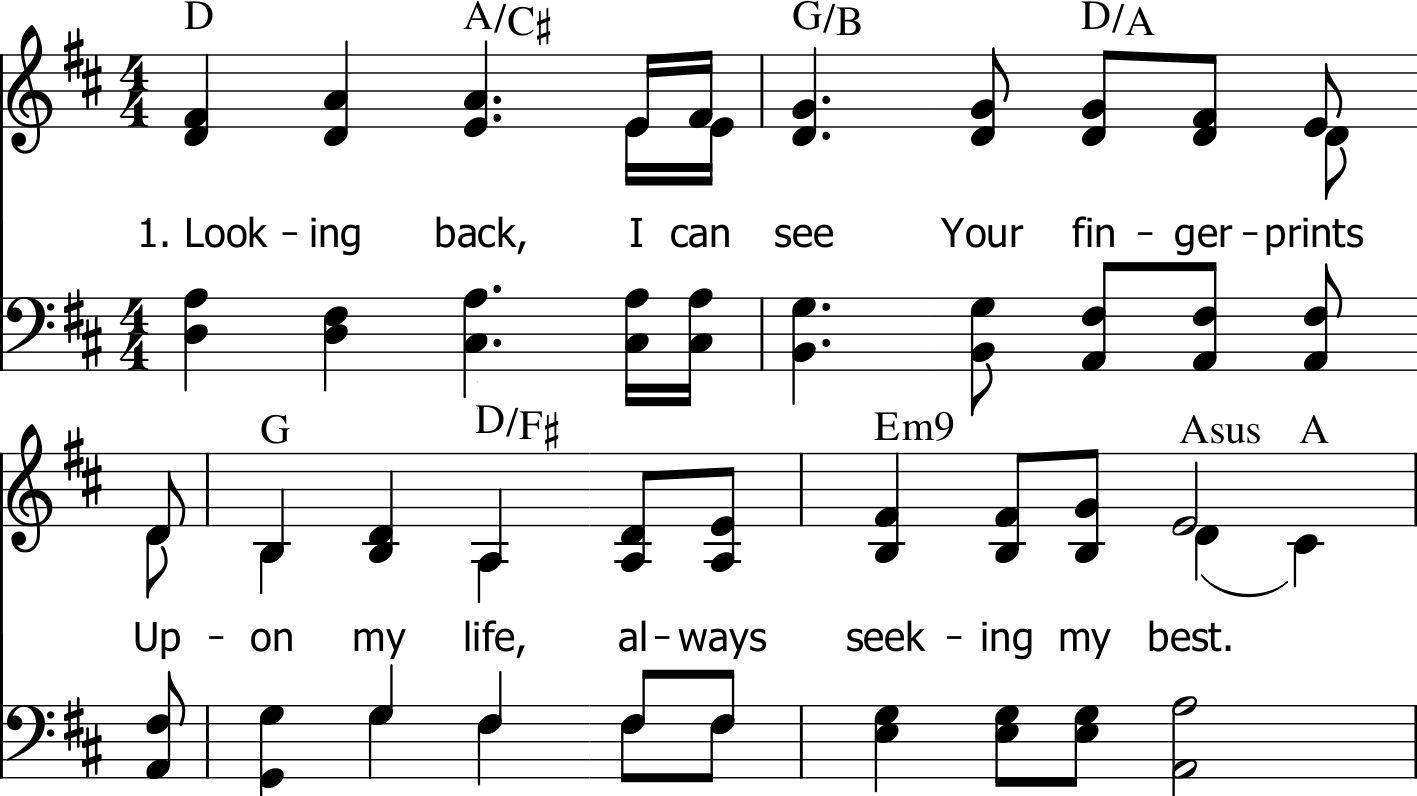 Copyright © 2014 Majesty Music Inc. All rights reserved. Download provided by ChurchWorksMedia.com.
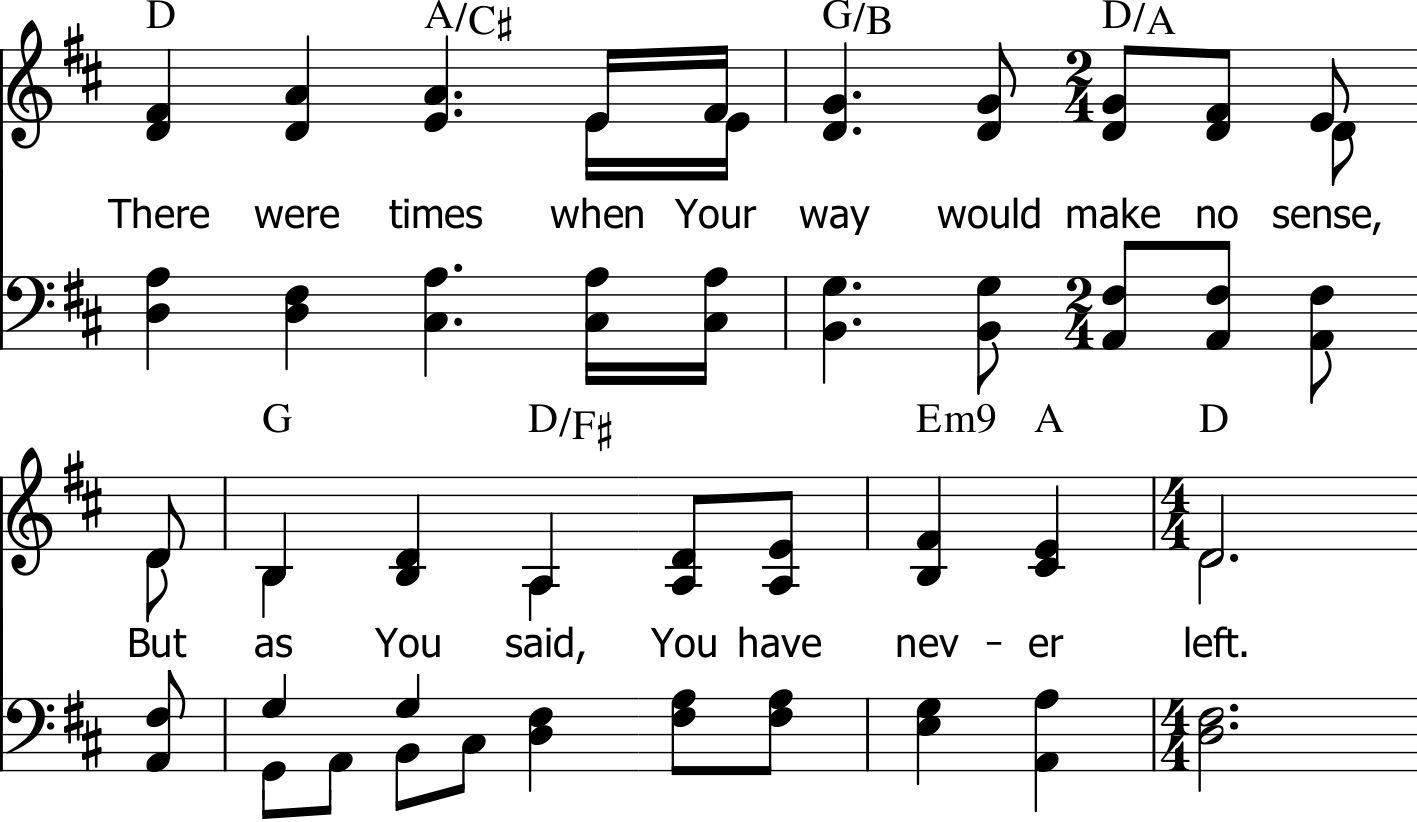 Copyright © 2014 Majesty Music Inc. All rights reserved. Download provided by ChurchWorksMedia.com.
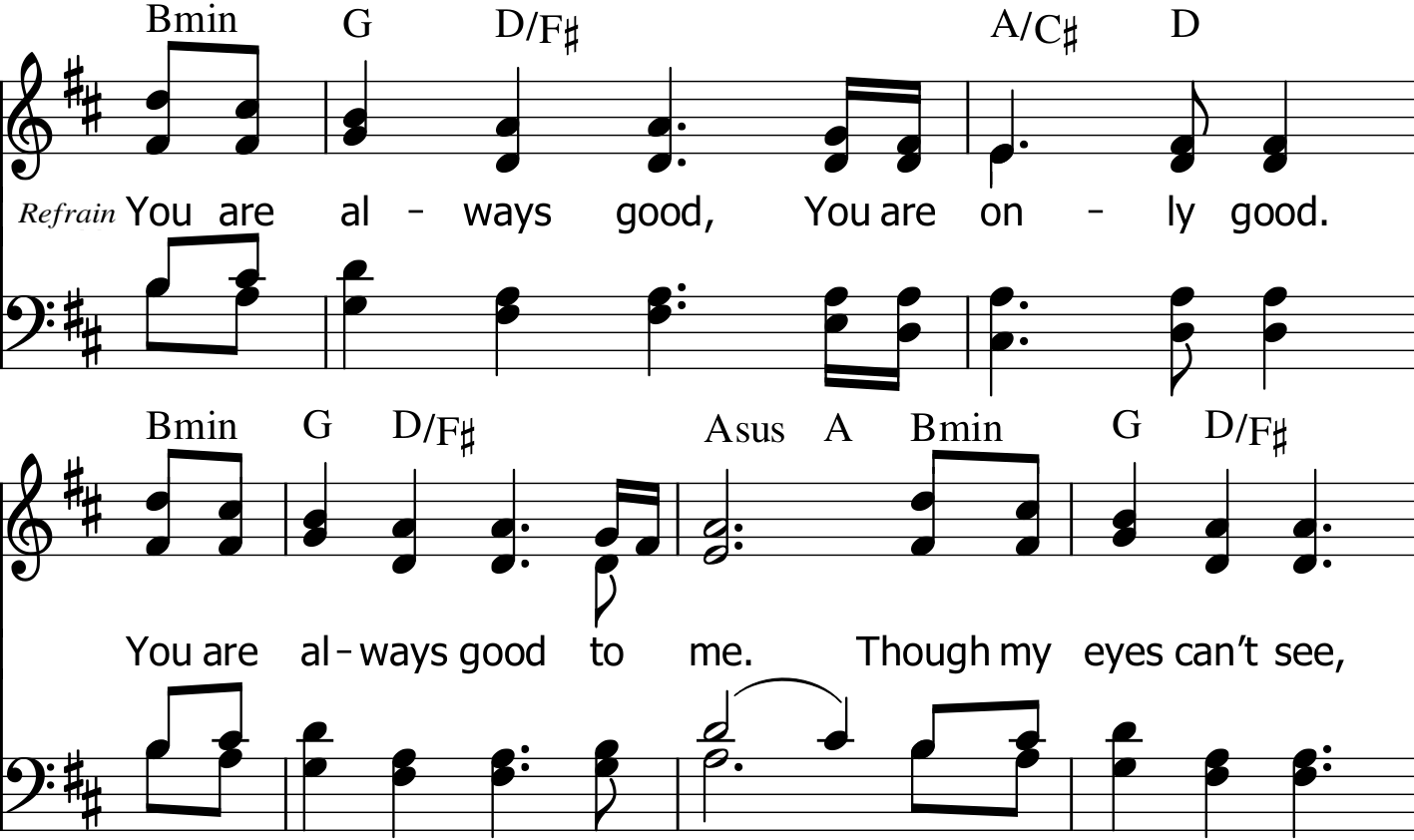 Copyright © 2014 Majesty Music Inc. All rights reserved. Download provided by ChurchWorksMedia.com.
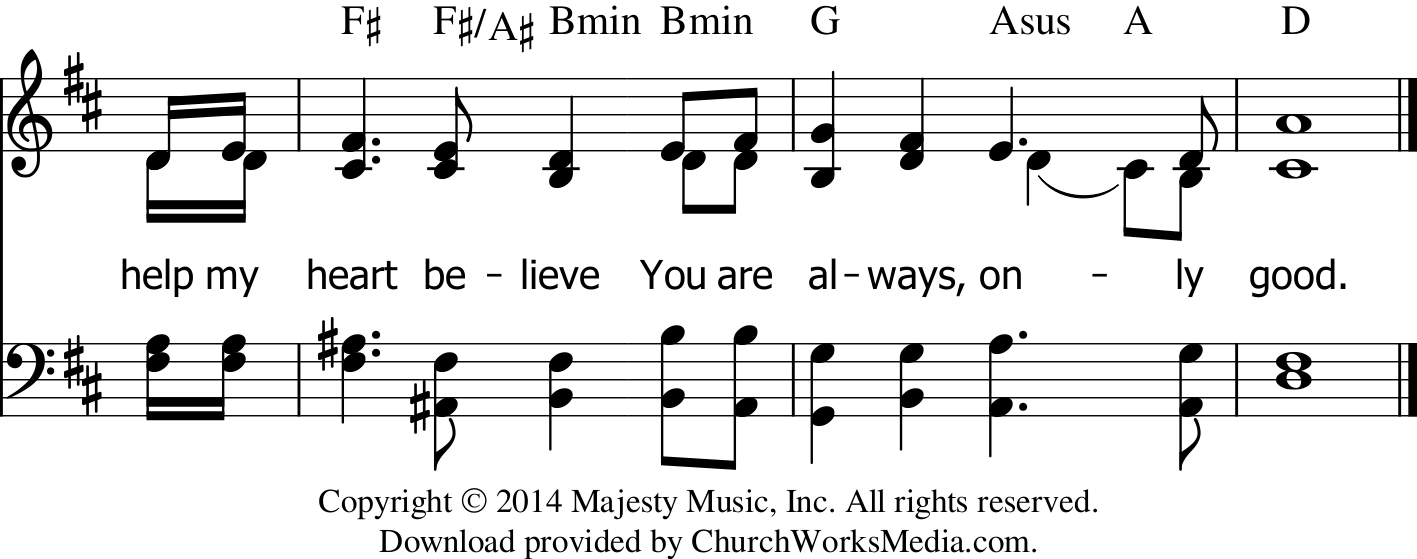 Copyright © 2014 Majesty Music Inc. All rights reserved. Download provided by ChurchWorksMedia.com.
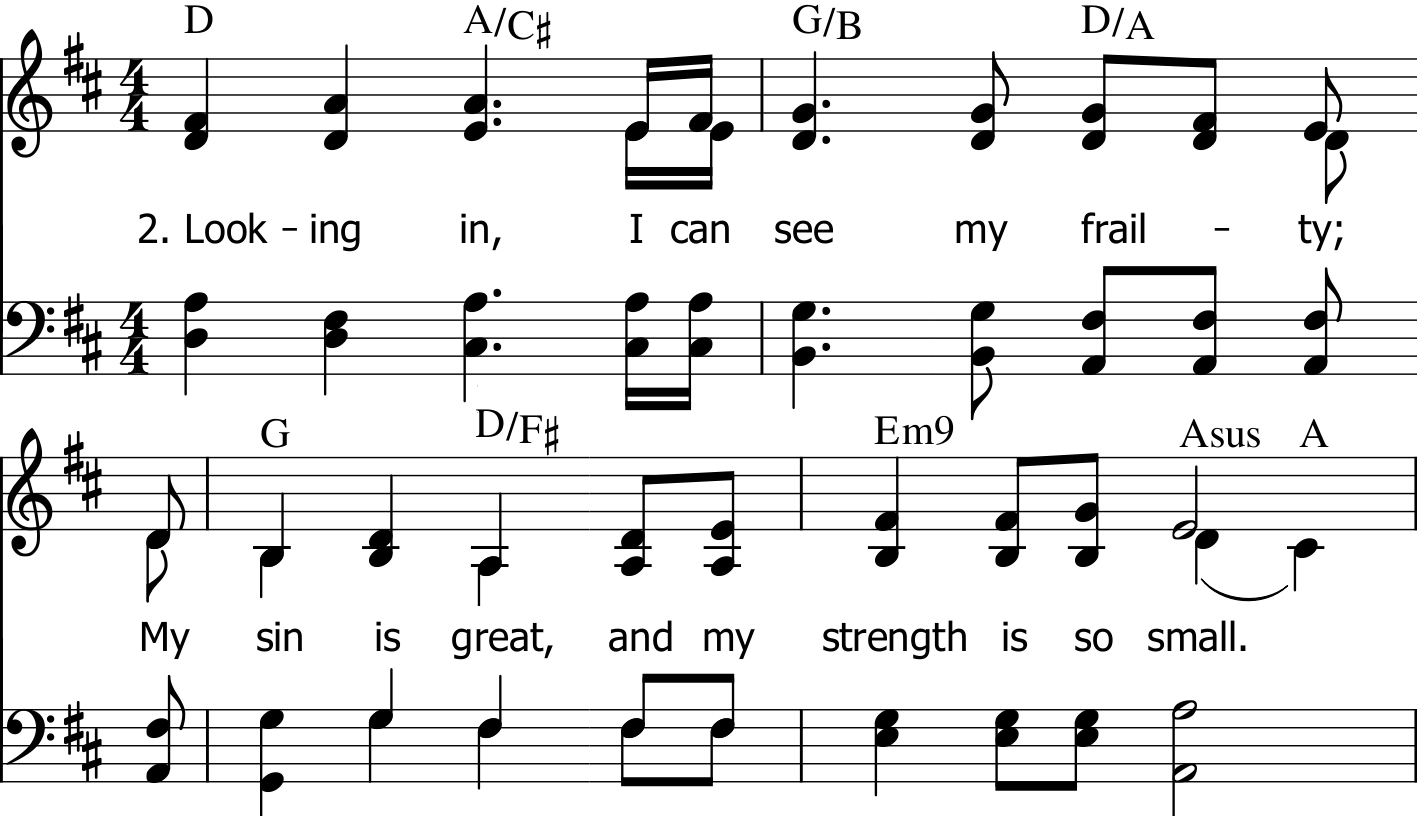 Copyright © 2014 Majesty Music Inc. All rights reserved. Download provided by ChurchWorksMedia.com.
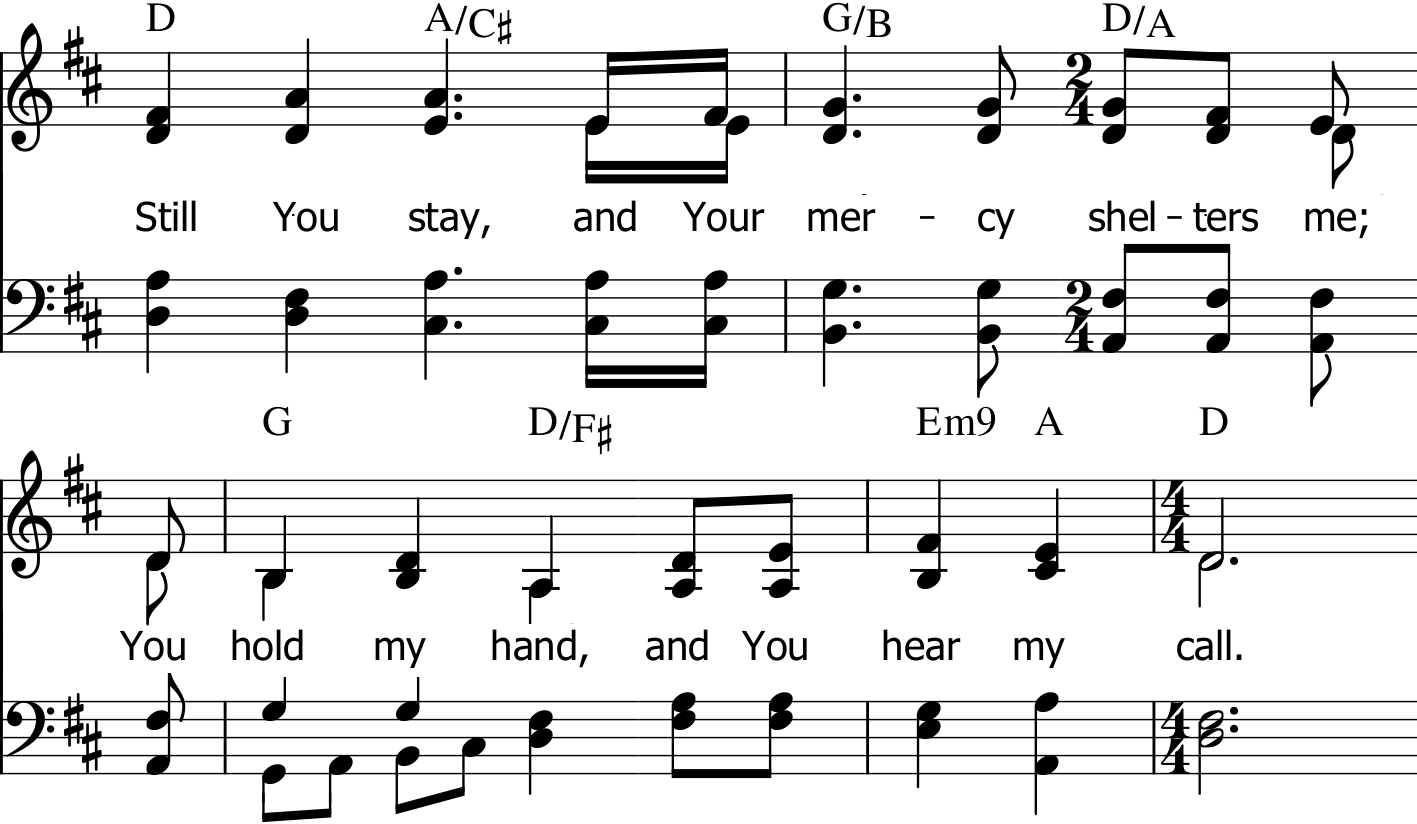 Copyright © 2014 Majesty Music Inc. All rights reserved. Download provided by ChurchWorksMedia.com.
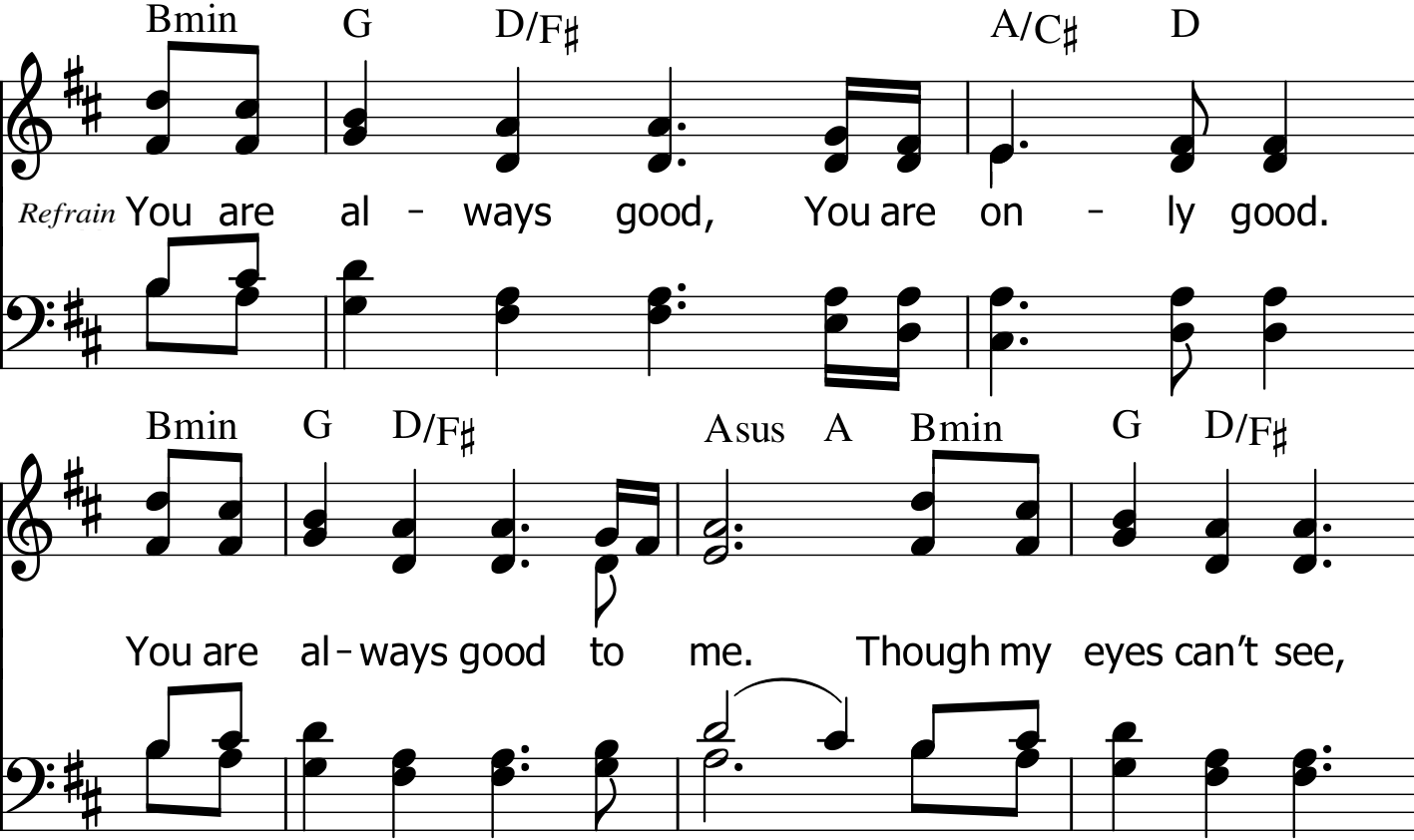 Copyright © 2014 Majesty Music Inc. All rights reserved. Download provided by ChurchWorksMedia.com.
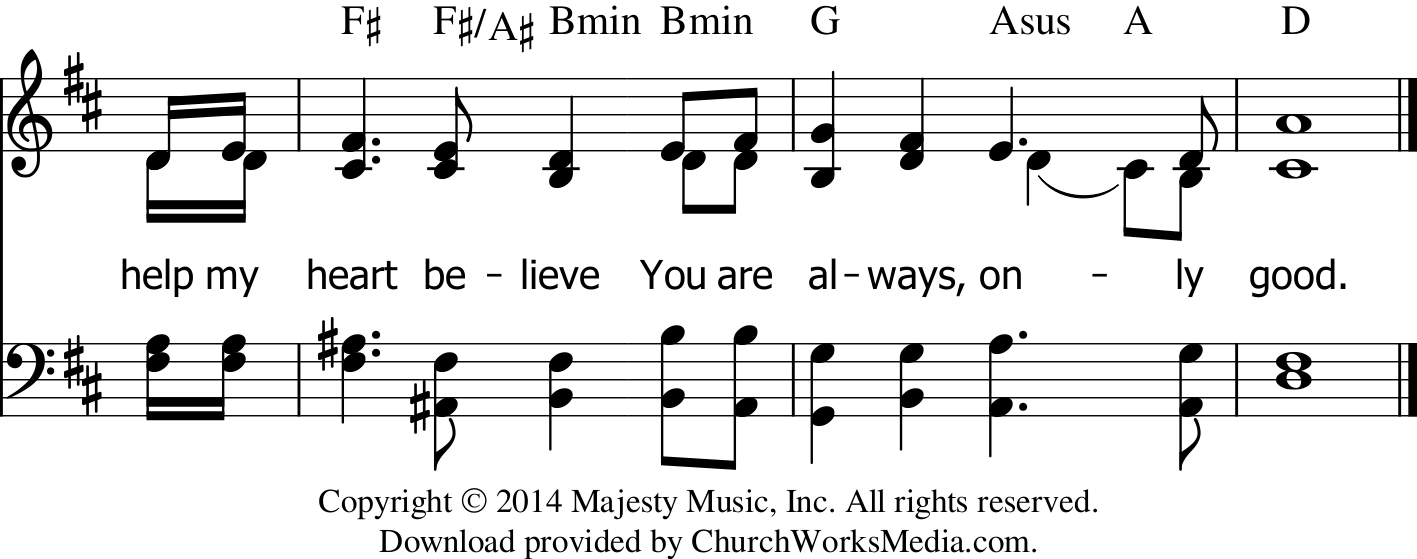 Copyright © 2014 Majesty Music Inc. All rights reserved. Download provided by ChurchWorksMedia.com.
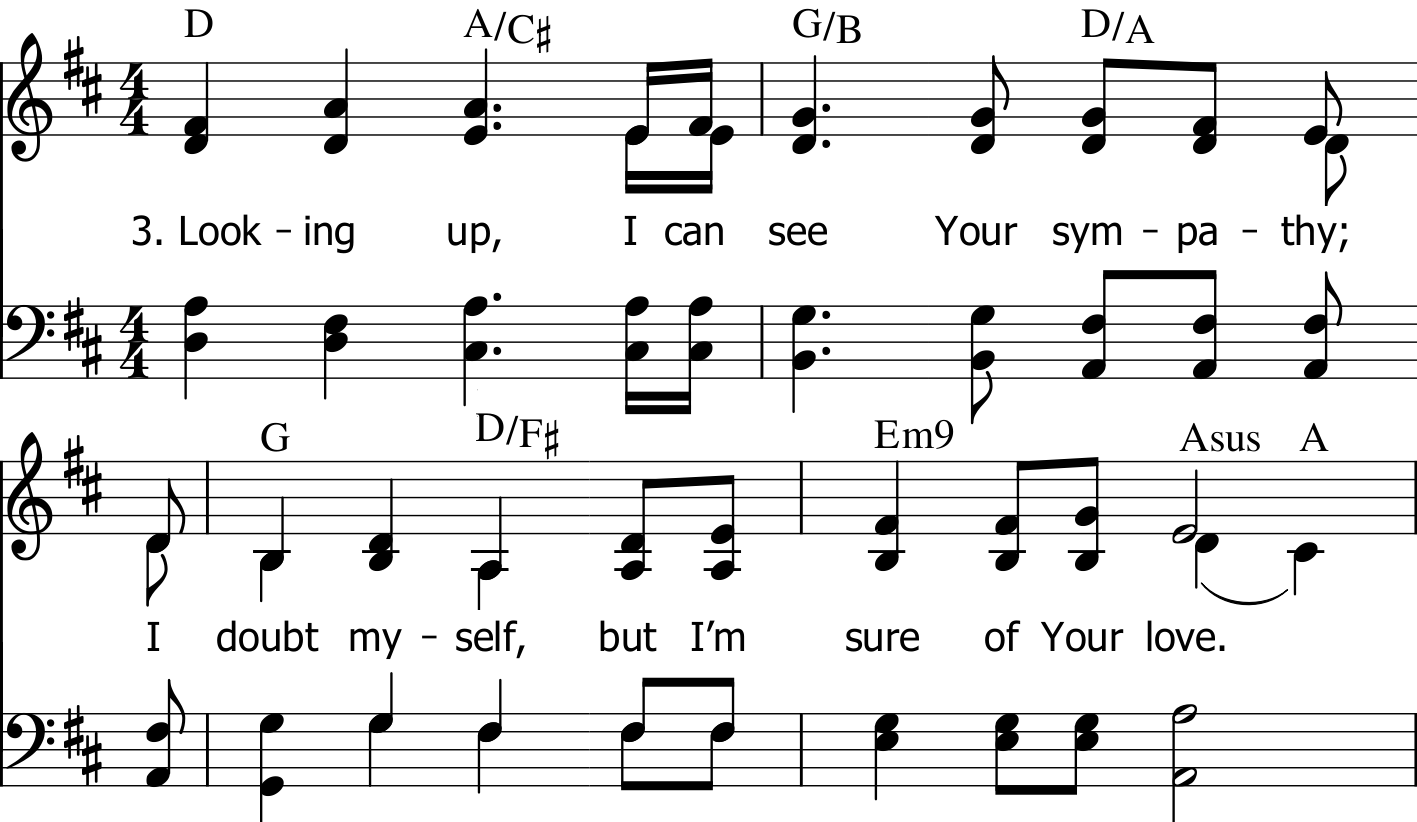 Copyright © 2014 Majesty Music Inc. All rights reserved. Download provided by ChurchWorksMedia.com.
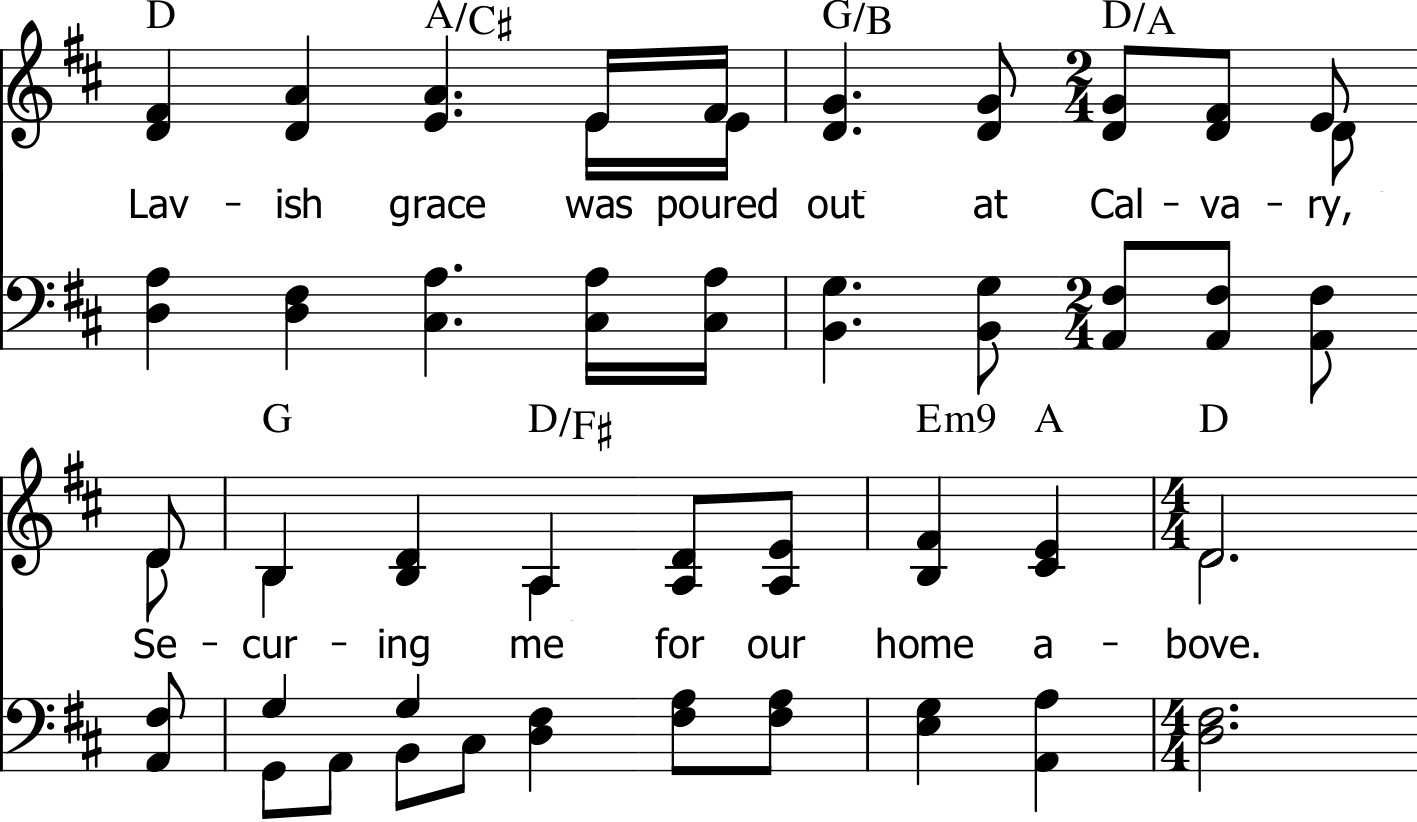 Copyright © 2014 Majesty Music Inc. All rights reserved. Download provided by ChurchWorksMedia.com.
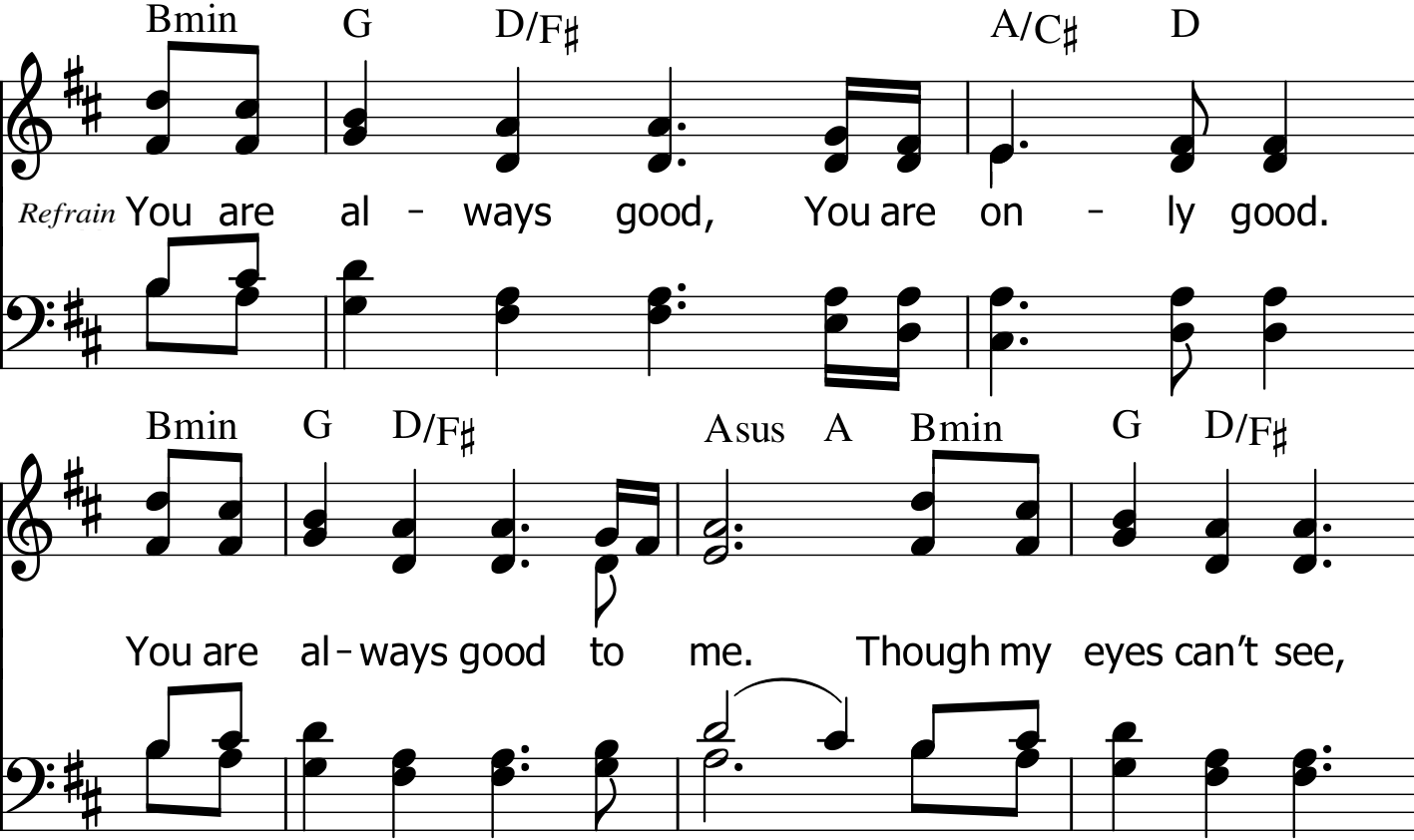 Copyright © 2014 Majesty Music Inc. All rights reserved. Download provided by ChurchWorksMedia.com.
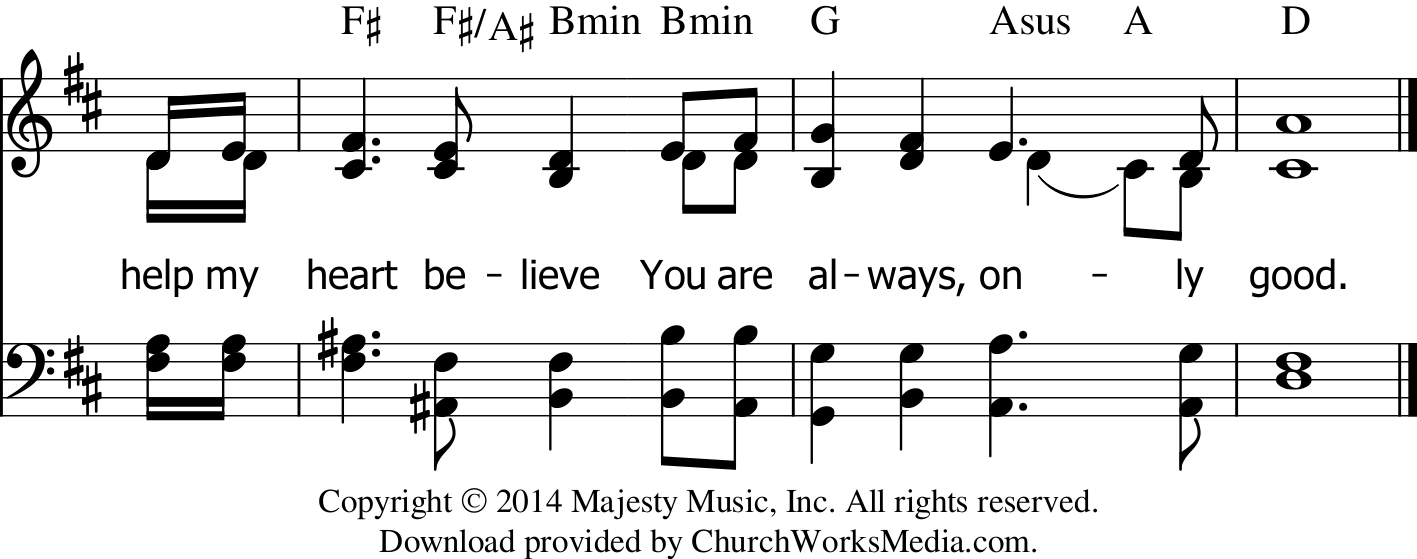 Copyright © 2014 Majesty Music Inc. All rights reserved. Download provided by ChurchWorksMedia.com.